Инфекционные болезни рыб
Б а к т е р и о з ы
Фурункулез лососевых
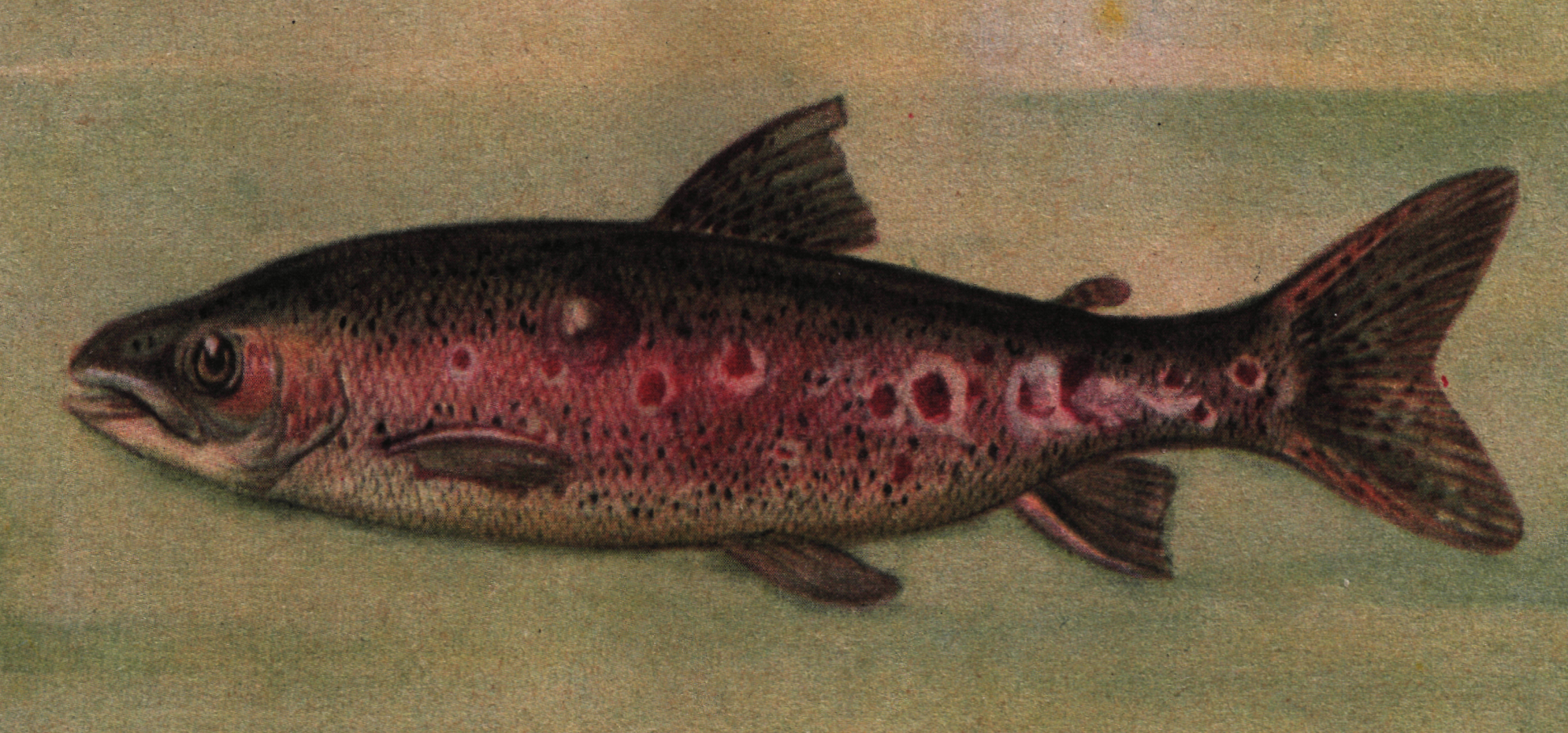 Чума  лососей
Чума  щуки
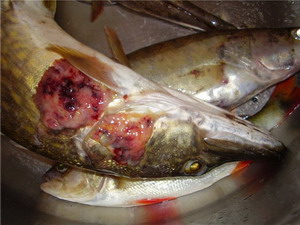 Ксантозис плотвы
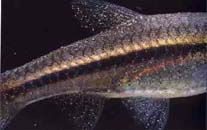 Плавниковая гниль
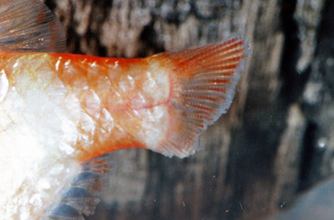 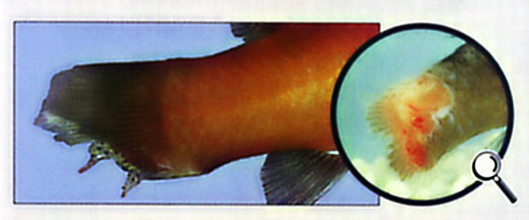 Микозы  и  альгеозы
Сапролегниоз
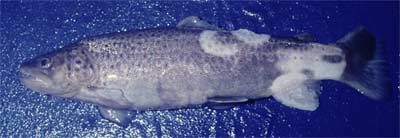 Бранхиомикоз 
или жаберная гниль
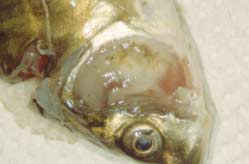 Неоновая болезнь 
или плистиофороз
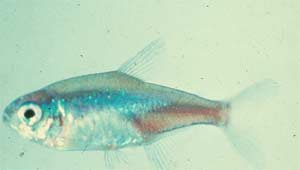 Вирусные  болезни
Аэромоноз
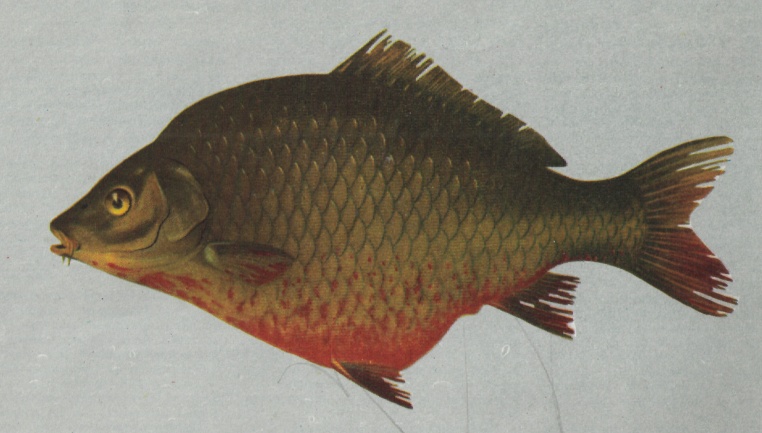 Хроническая форма
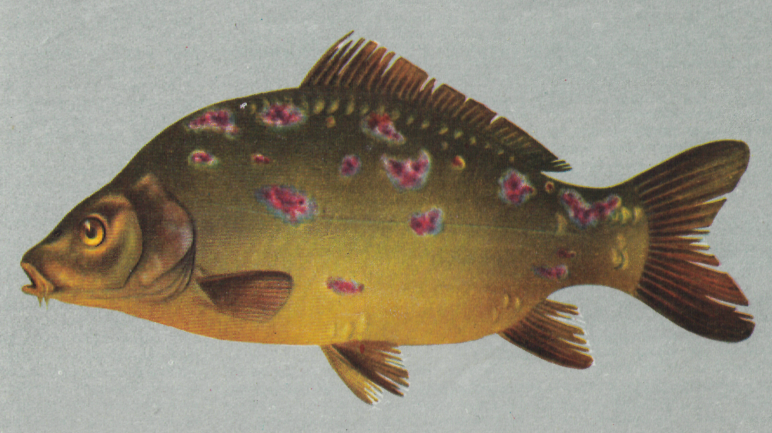 Острая форма
Воспаление плавательного 
пузыря карпа
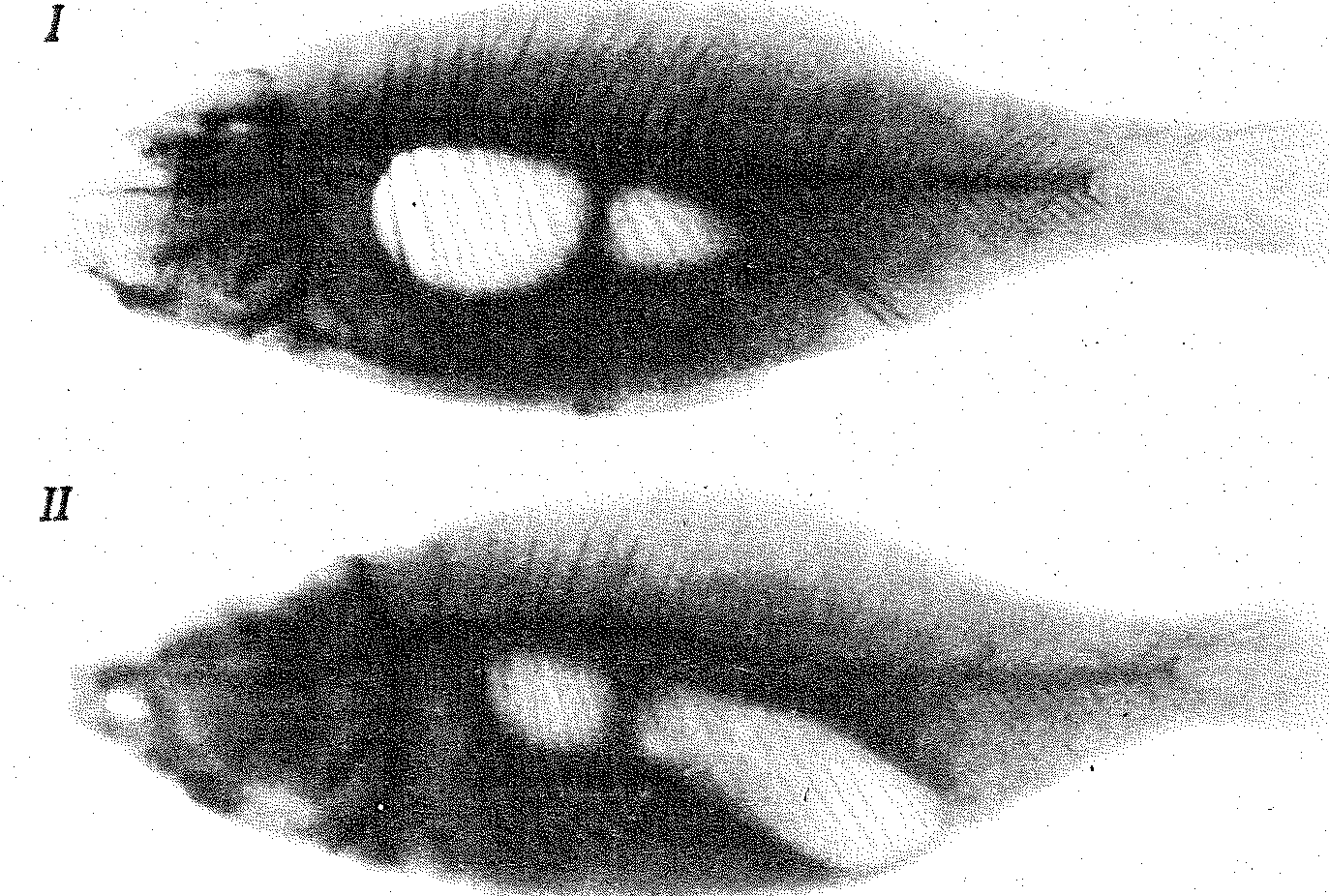 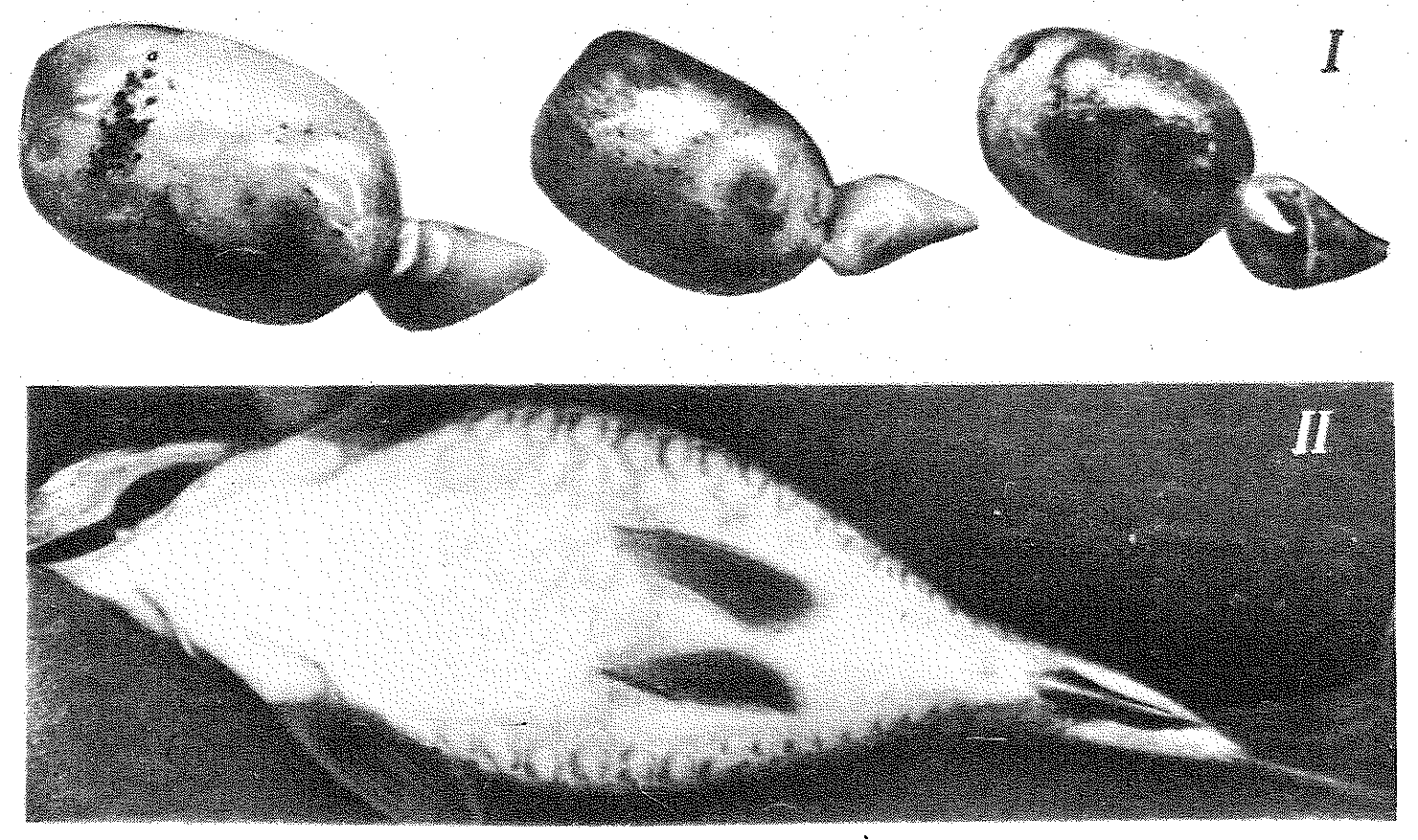 Рис. 1. Острое течение воспаления плавательного пузыря (рентгенограм-ма): 1 — здоровая рыба; 11 — разрушение отделов пузыря и скопление газов в задней части брюшной полости.
Рис. 2. Хроническое течение воспаления плавательного пузыря, 1 — увеличение и деформация отделов, воспаление тканей, отложение темного пигмента в стенке пузыря, 11 — увеличение объема тела рыбы.
Оспа  карпа
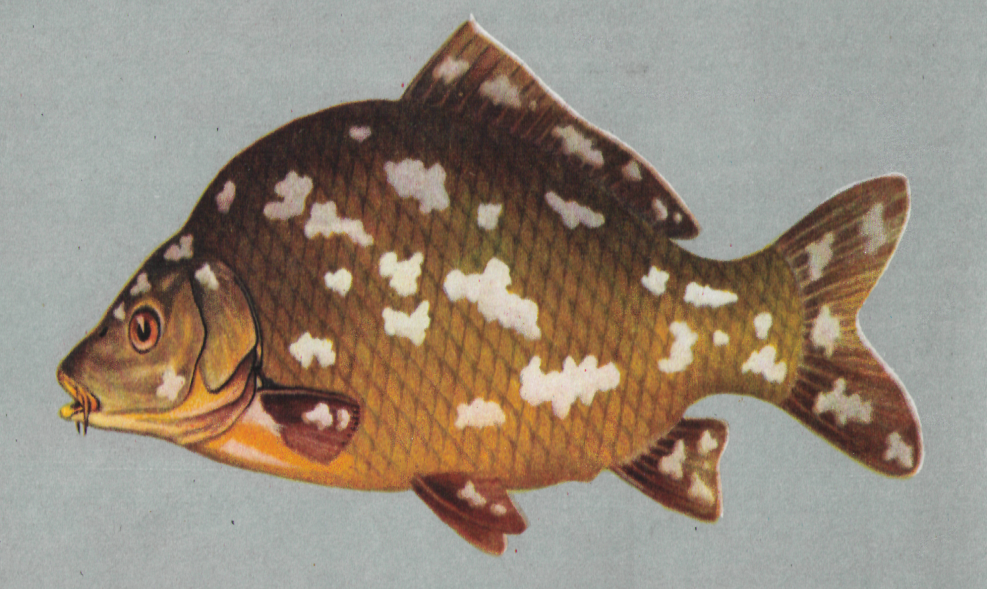